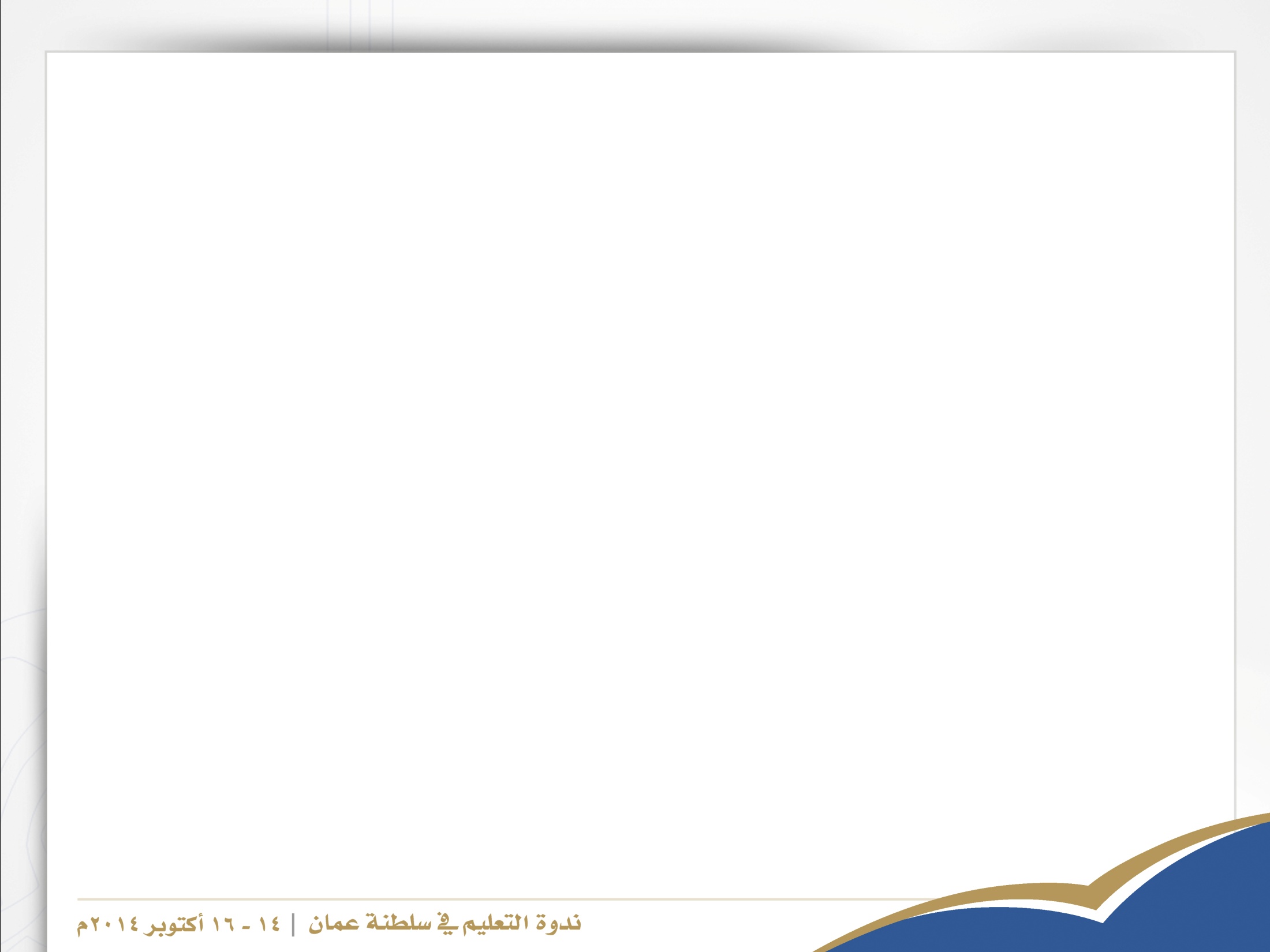 مشروع قانون التعليم العالي
د. سيف بن أحمد الرواحي
جامعة السلطان قابوس
عضو لجنة صياغة القانون
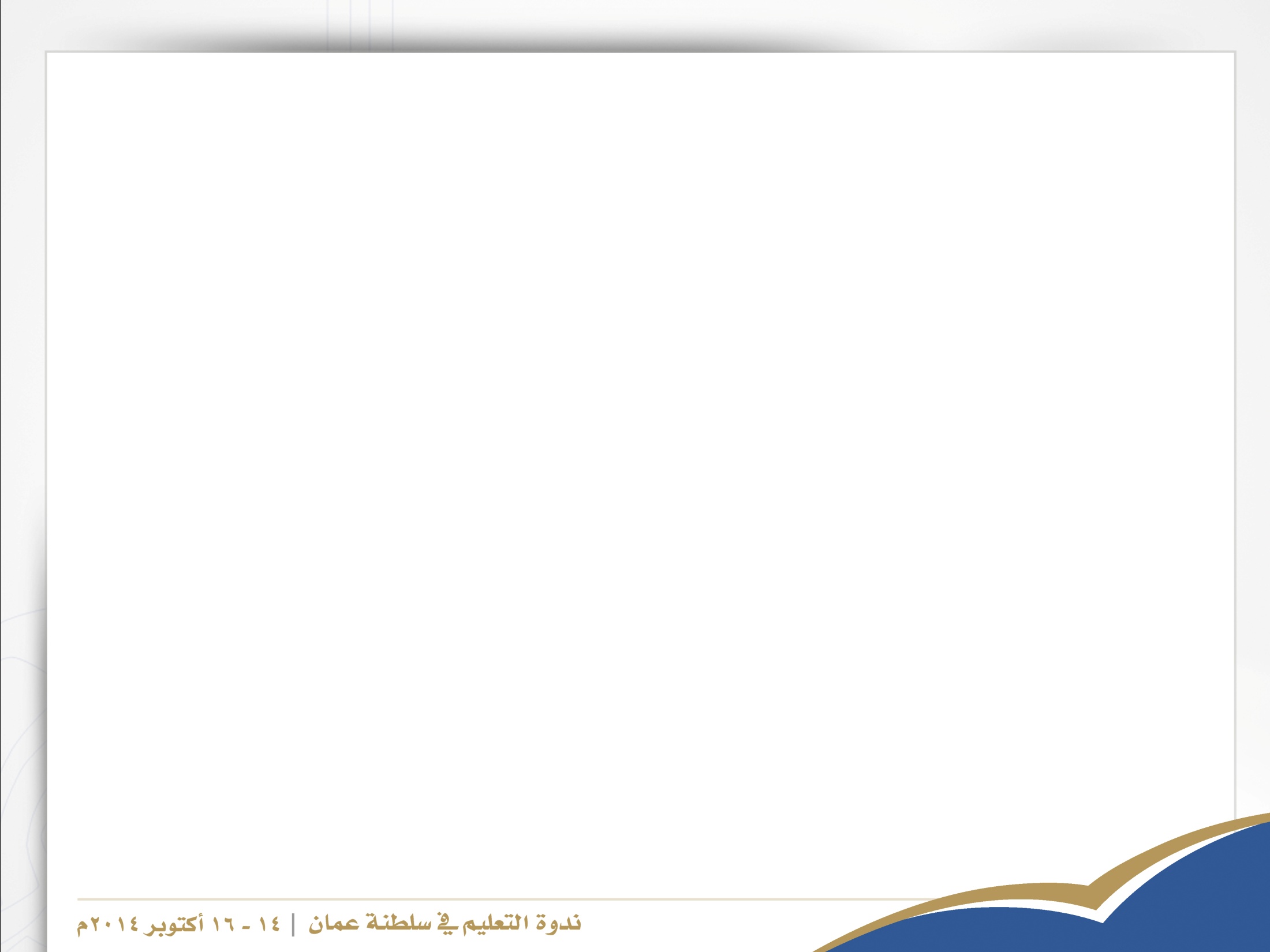 مراحل إعداد مشروع القانون
تشكيل لجنة لصياغة المشروع 
إعداد الإطار العام للمشروع
تشكيل لجان فرعية لتناول محاور المشروع
الوصول إلى المسودة الآولى من المشروع
عقد ورشة عمل لمناقشة المسودة الآولى من المشروع
أخذ رأي المجتمع في المشروع 
عرض مشروع القانون على الجهات المختصة
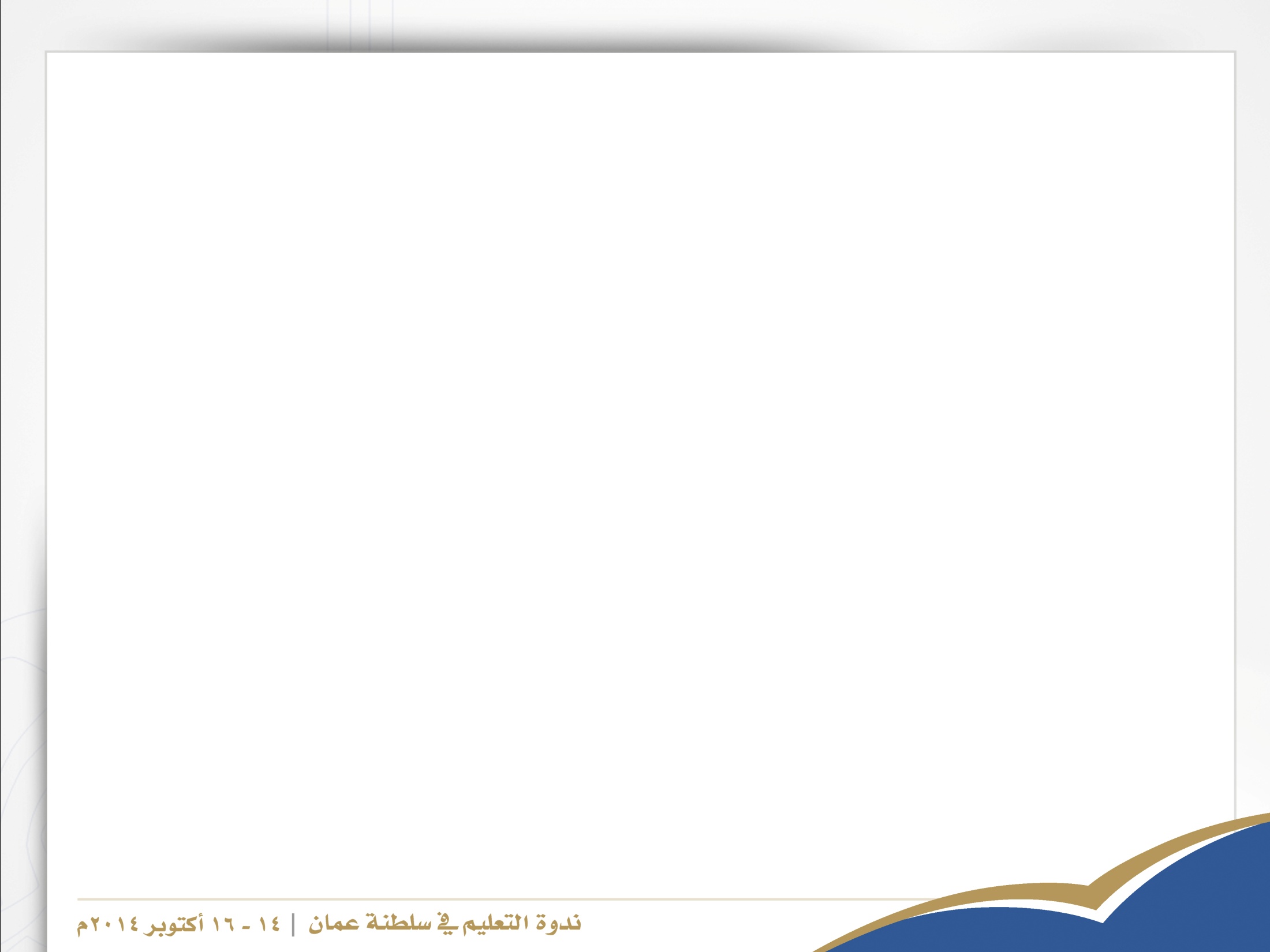 أسس اعتمدتها اللجنة في صياغة القانون
استمرارية القانون وبقاءه

تغطية كافة الجوانب الأساسية العامة والضرورية 

عدم تضمين القانون أحكام تفصيلية

تفويض اللوائح التنفيذية والتنظيمية في معالجة الأحكام التفصيلية
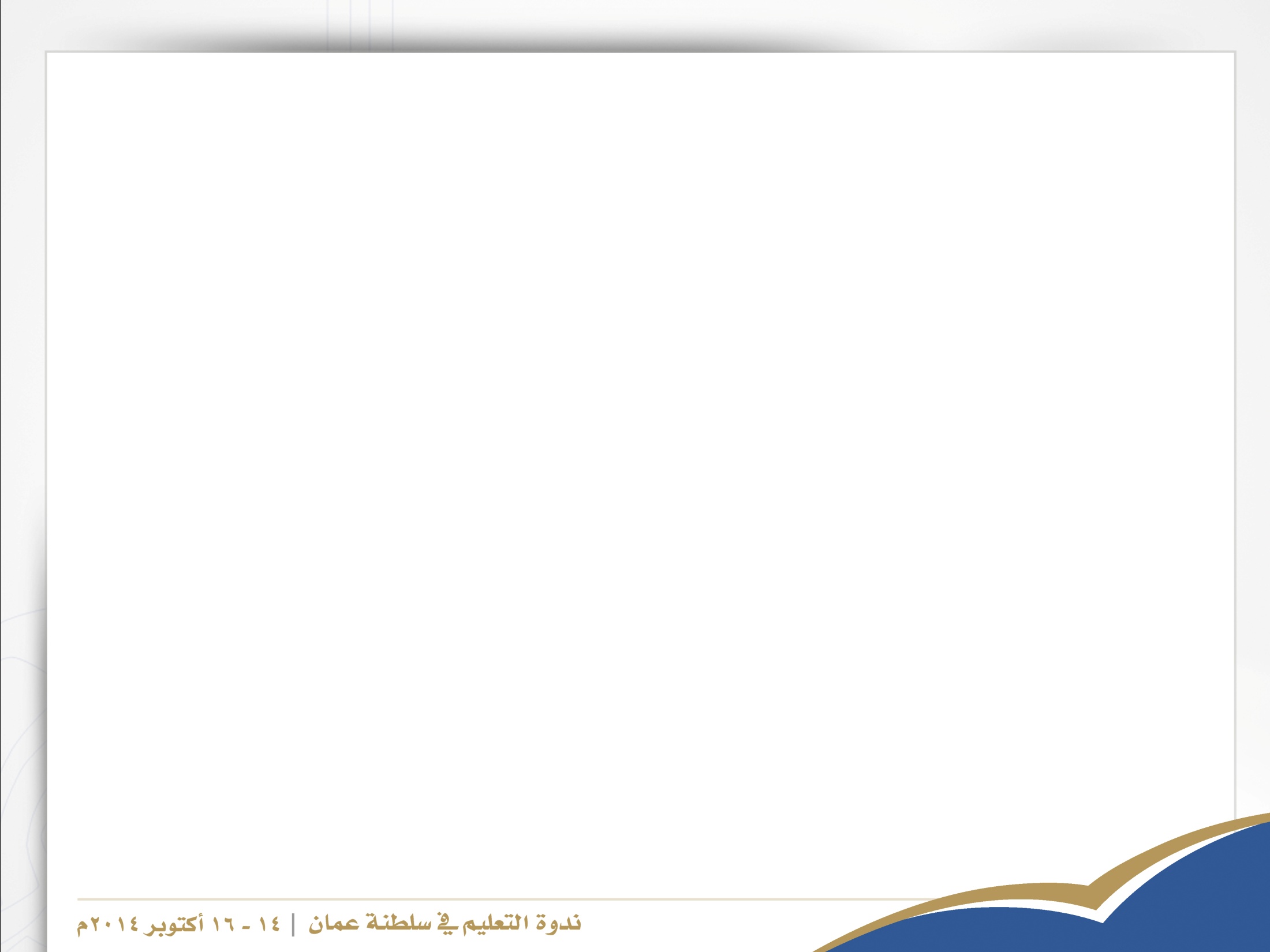 تقسيمات القانون
التعريفات
أهداف التعليم العالي
الأحكام العامة
مؤسسات التعليم العالي
البعثات والإعانات الدراسية
المؤهلات العلمية ومعادلة الشهادات
الجزاءات والعقوبات
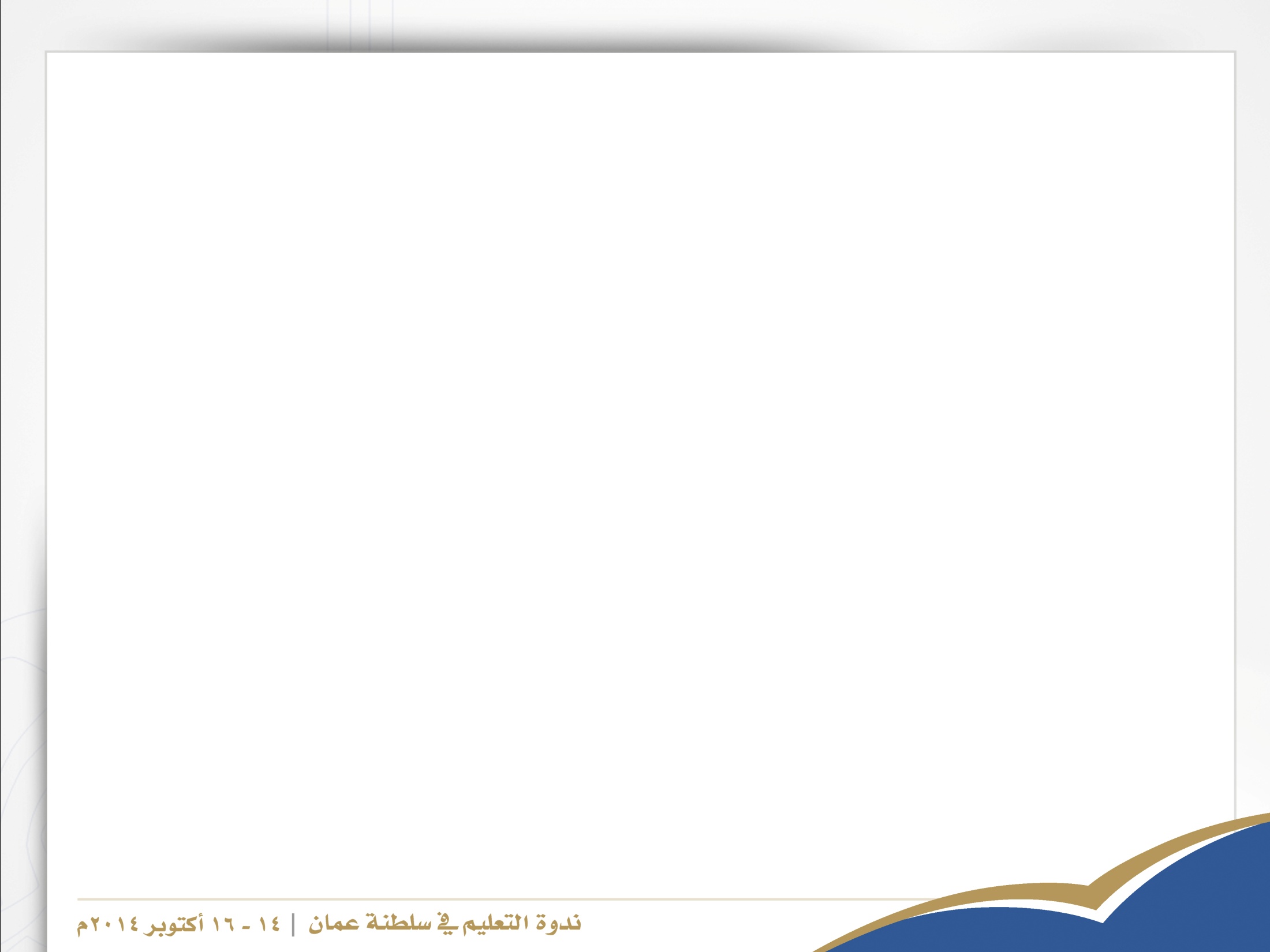 أهداف التعليم العالي
تعميق الشعور بالقيم الروحية والأخلاقية للعقيدة الإسلامية وتعزيز الانتماء الوطني.
إعداد كوادر بشرية مؤهلة ومتخصصة تلبي حاجات المجتمع ومتطلبات التنمية المستدامة
تشجيع إجراء وتطوير البحوث العلمية وتوفير البيئة الأكاديمية والبحثية الداعمة للإبداع والابتكار والريادة ومبدأ التعلم المستمر.
العمل على إنتاج المعرفة والنهوض بالمجتمع ثقافيا واجتماعيا واقتصاديا.
المشاركة الفاعلة والنشطة في كافة المجالات التي تسهم في تحقيق التنمية المستدامة.
توثيق التعاون مع الشركاء على المستوى المحلي والاقليمي والدولي في مجال التعليم العالي.
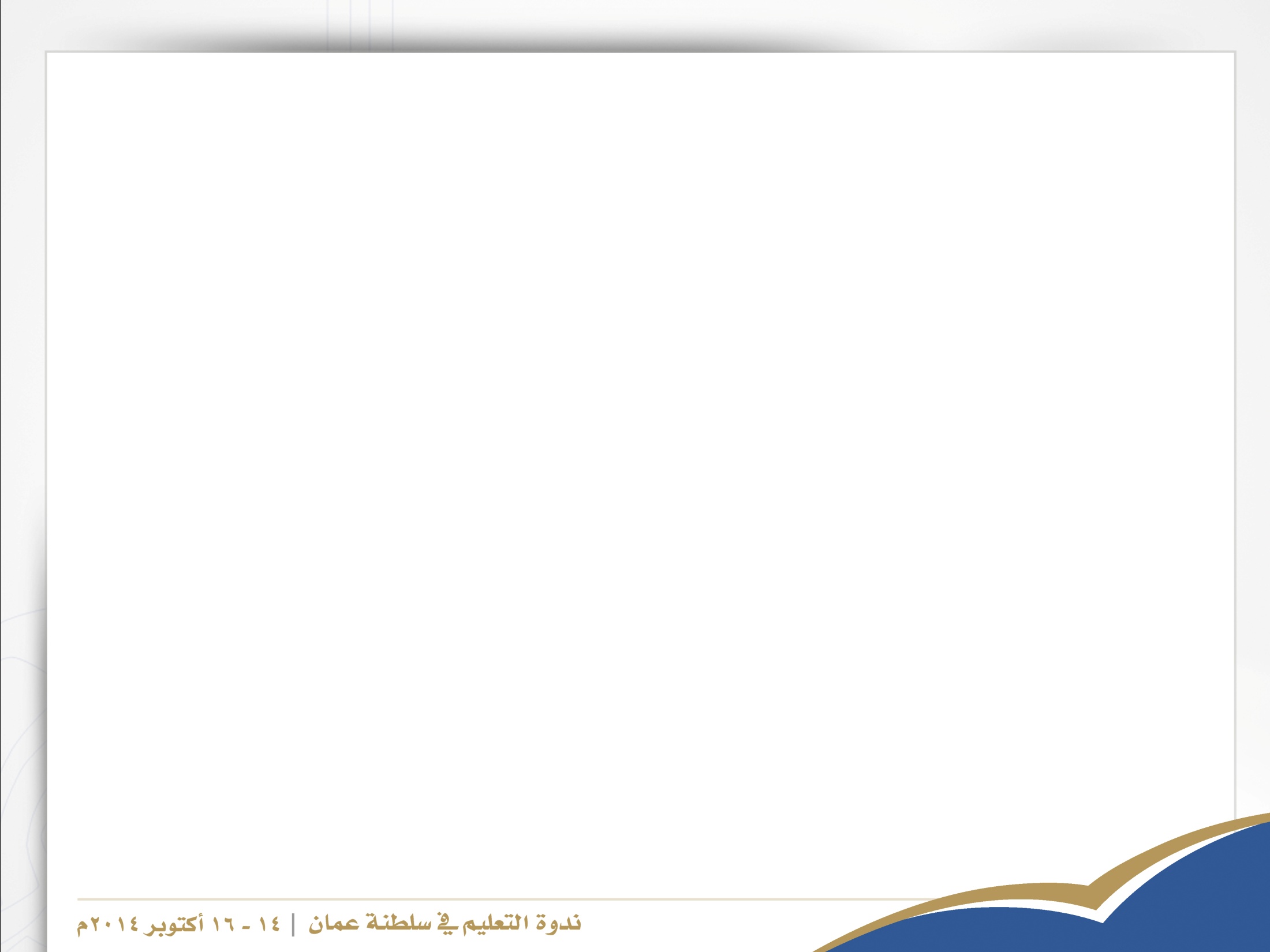 الأحكام العامة
نطاق سريان القانون

مسؤولية الإشراف العام على تنفيذ سياسة التعليم العالي
       * الإبتعاث              * الإعتراف              * معادلة المؤهلات

استقلالية مؤسسات التعليم العالي

حرية الفكر والبحث العلمي 

تتولى اللائحة تحديد الضوابط الأكاديمية والمهنية في المؤسسة
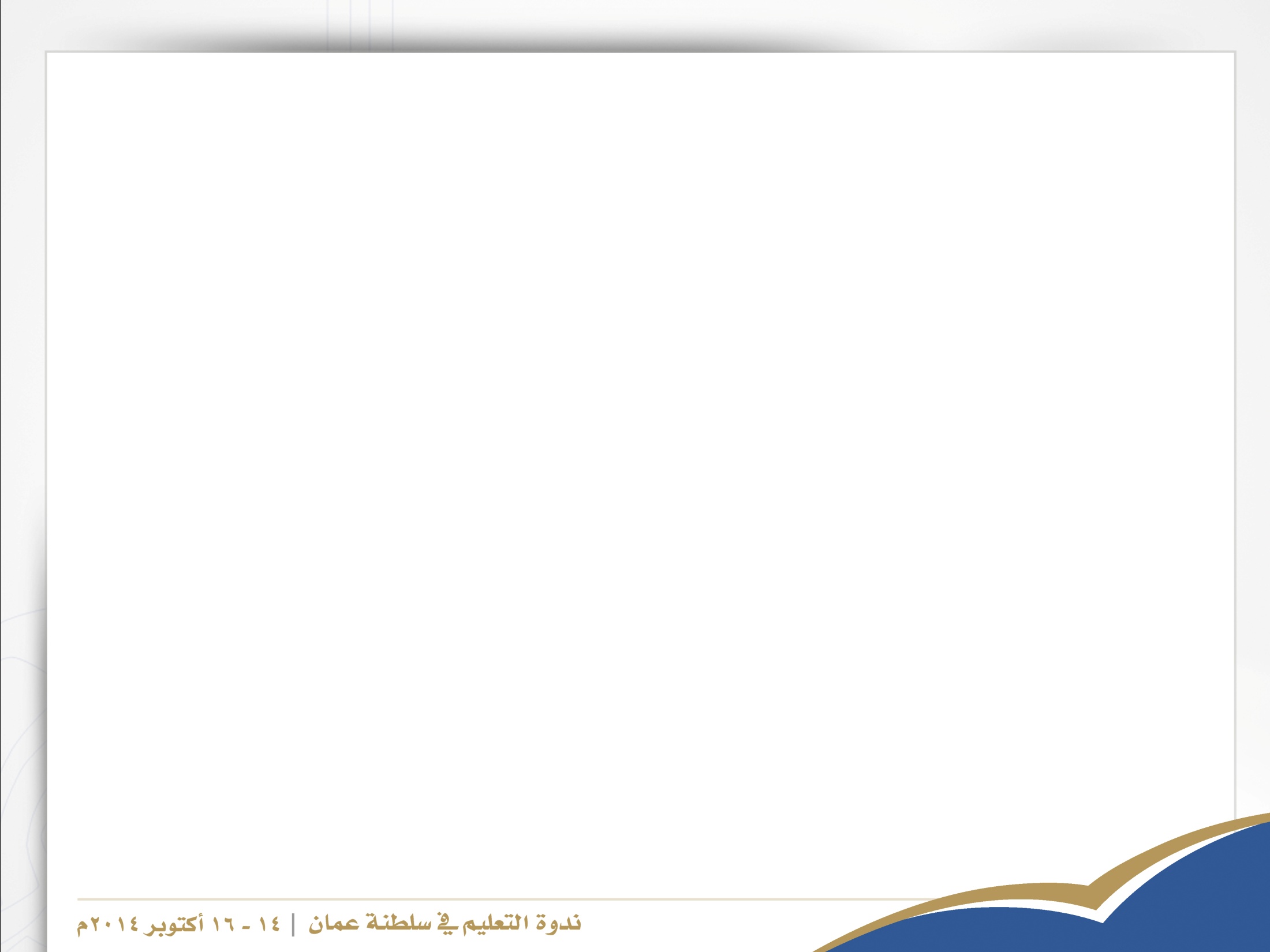 الأحكام العامة
تعمل كل مؤسسة على أن يكون لها مصادر تمويل ذاتية لتعزيز موازناتها

يحظر على أعضاء وموظفي المجلس وموظفي الوزارة والهيئة تملك أي حصة في المؤسسة الخاصة

وثيقة وطنية خاصة تحدد أسس وضوابط التصنيف وأسس تعديلها
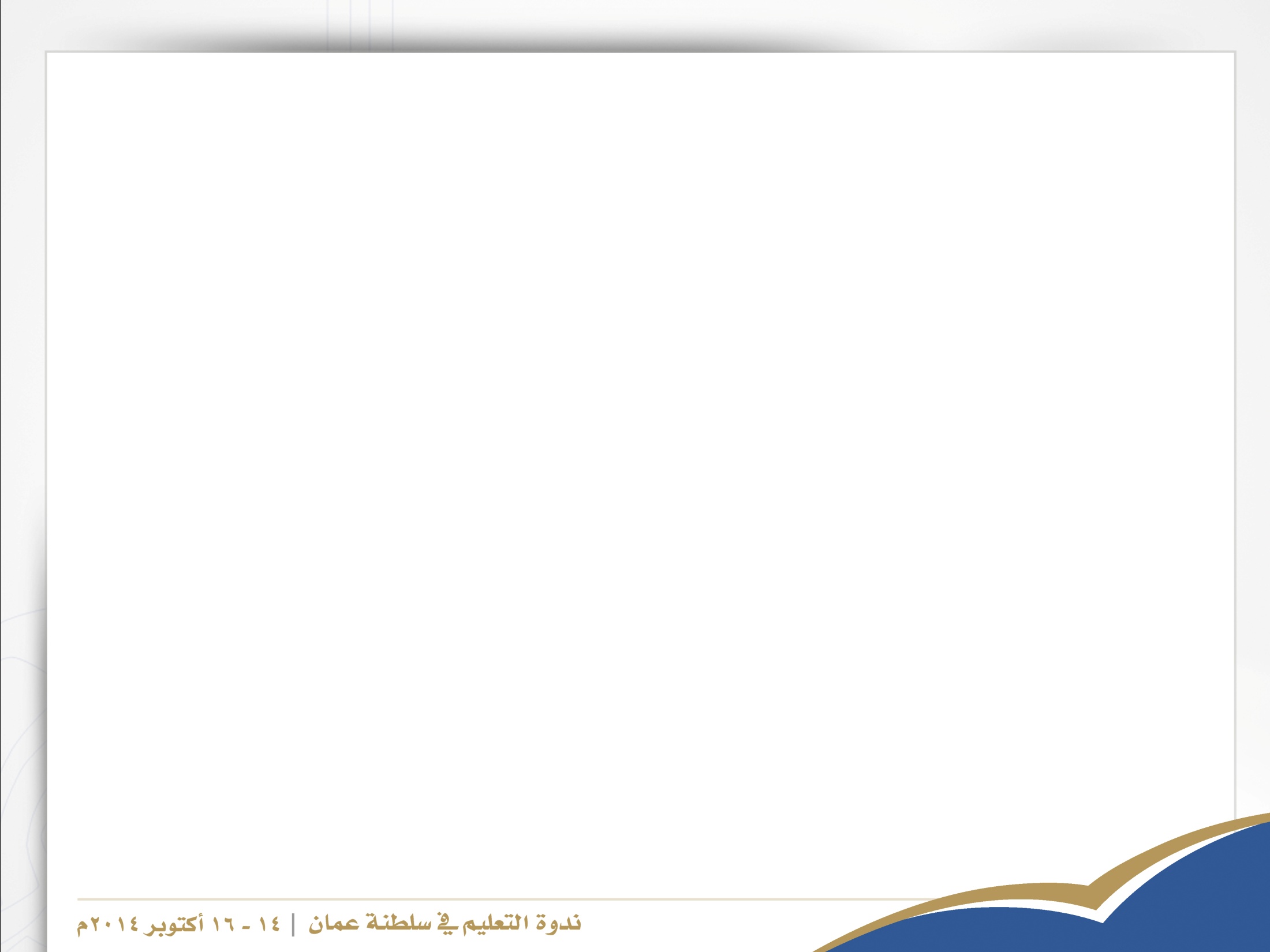 مؤسسات التعليم العالي
تنشأ المؤسسة بقرار من الوزير بعد موافقة المجلس. 
تحدد اللائحة شروط وإجراءات إنشاء المؤسسات. 
للمؤسسة إنشاء أفرع لها أو انشاء كليات تتبع لها أو الغاءها. 
القانون ينص على وجوب وجود مجلس أكاديمي ومجلس أمناء في كل مؤسسة مع النص على أهم اختصاصاتهما.
أحال القانون لللائحة التنفيذية واللوائح الداخلية في المؤسسة تنظيم الترقيات والشؤون الوظيفية لشاغلي الوظائف الأكاديمية في المؤسسة.
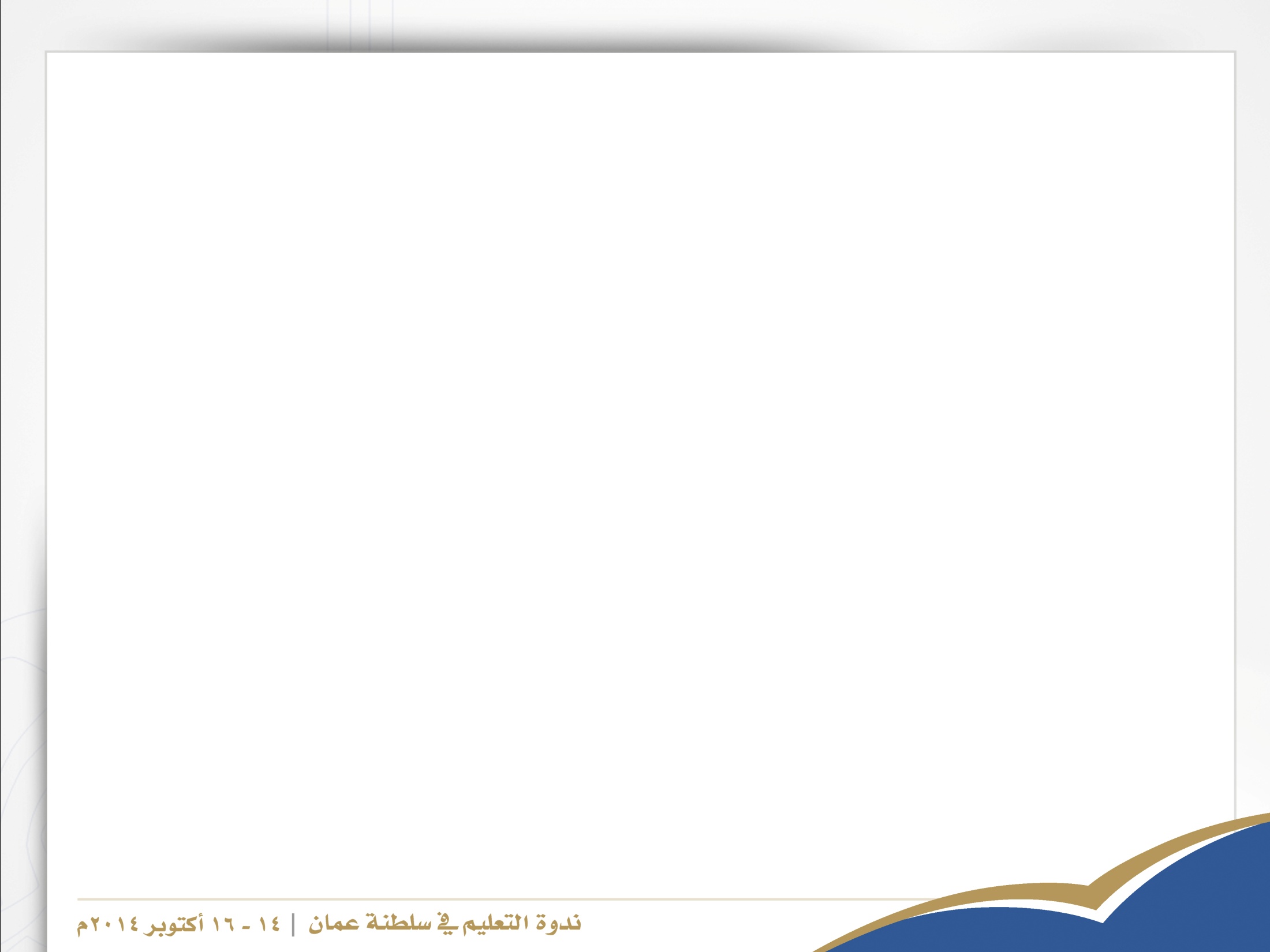 البعثات والإعانات الدراسية
نص القانون على تشكيل لجنة البعثات وأحال لللائحة تحديد شروط وإجراءات الإبتعاث.

المؤهلات العلمية ومعادلة الشهادات
نص القانون على تشكيل لجنة للإعتراف بمؤسسات التعليم العالي غير العمانية ومعادلة المؤهلات التي تمنحها
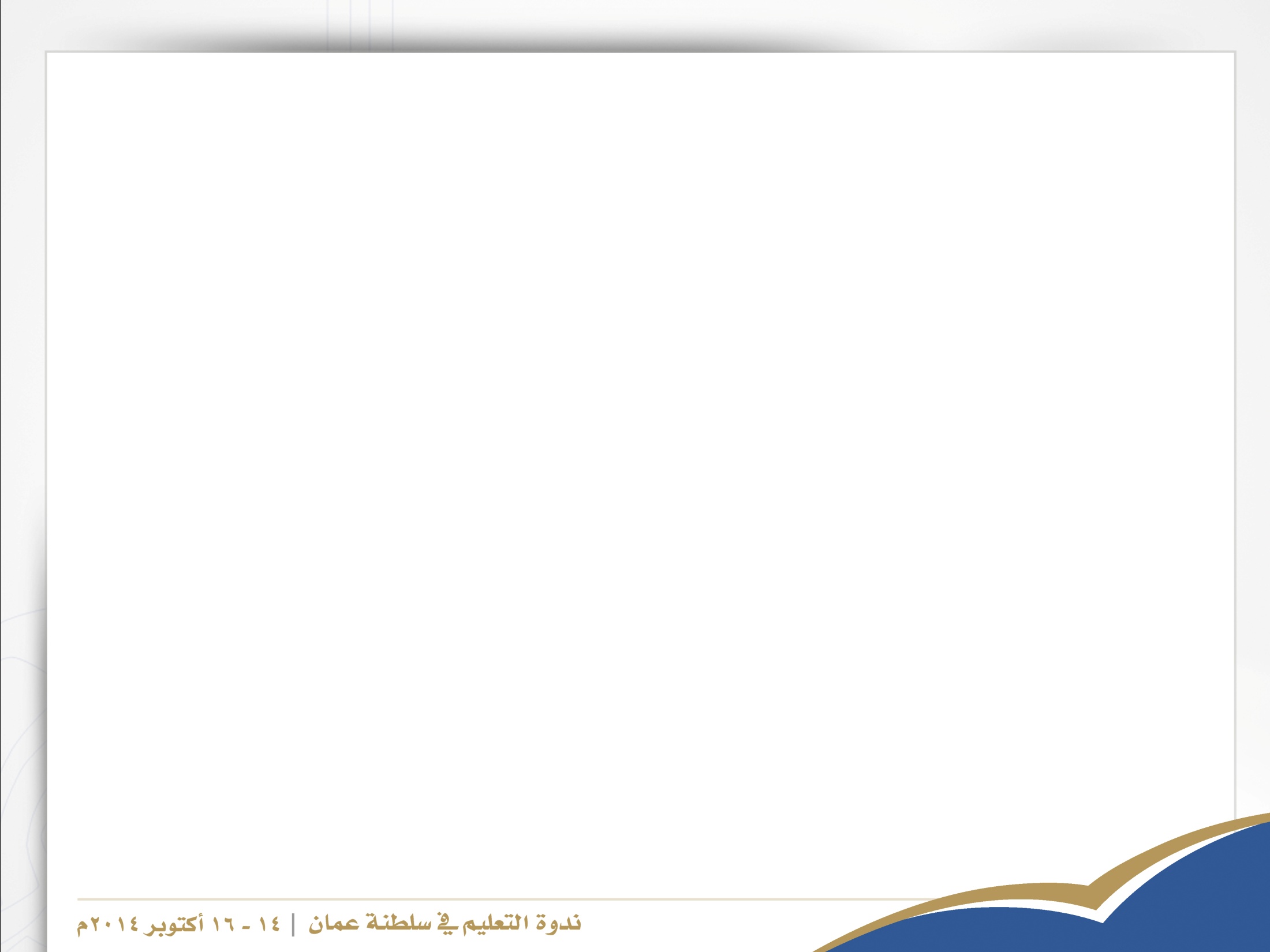 الجزاءات والعقوبات
نص القانون على إمكانية وقف نشاط أي مؤسسة أو برنامج لفترة محددة أو نهائية في حالة مخالفة القانون أو لائحته، بعد موافقة المجلس.

أحال القانون للائحة تحديد المخالفات والعقوبات التي يمكن توقيعها على المؤسسة، مع وجوب تحديد آلية التظلم من تلك القرارات.
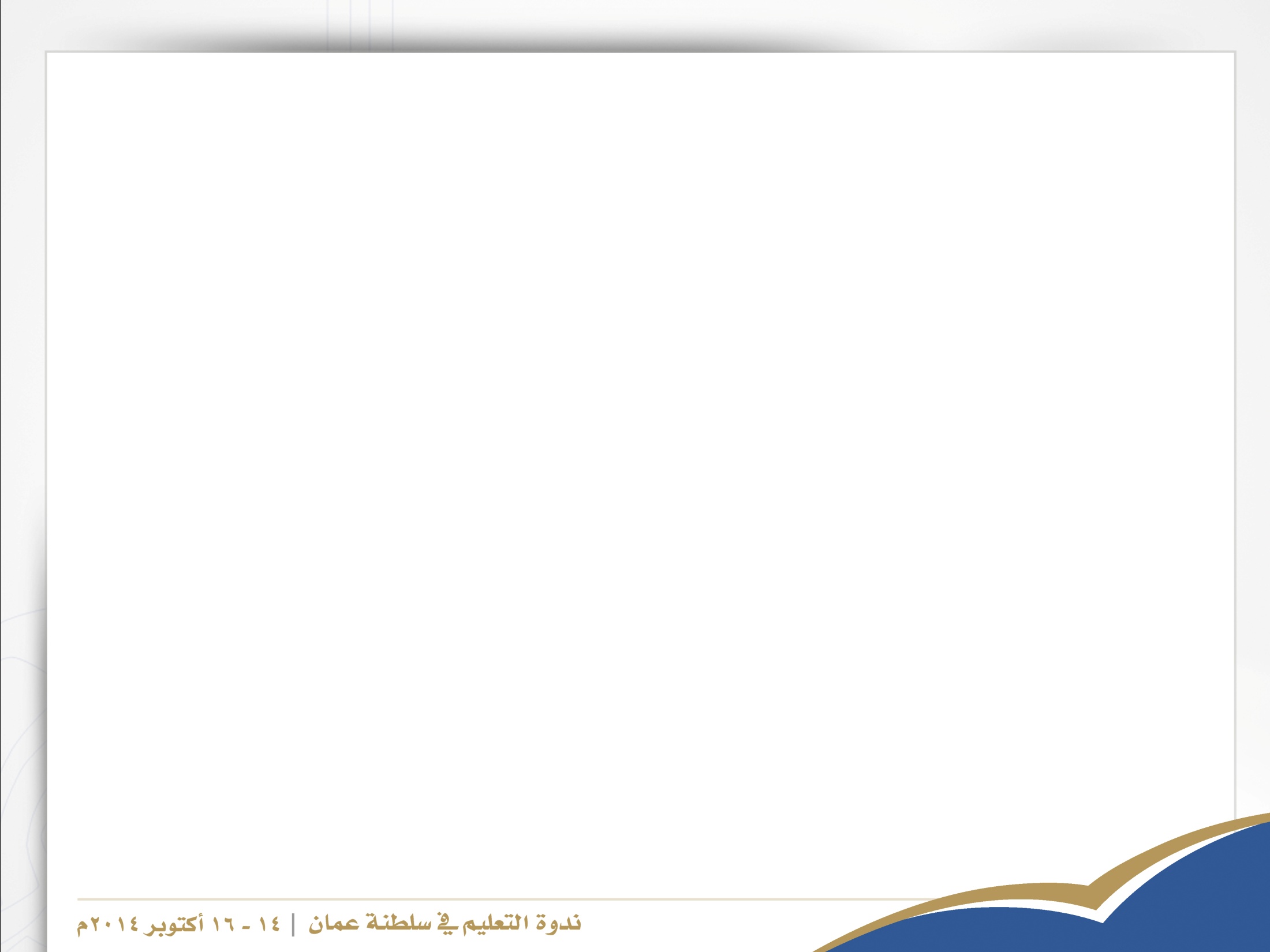 خلاصة القول


مع وافر الشكر والتقدير